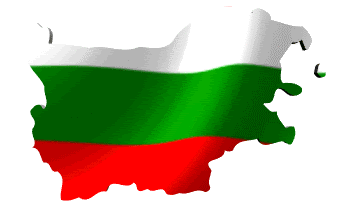 У Р О К 

П О 

Р О Д О Л Ю Б И Е
Послучай 50 годишен юбилей на ОУ „ Панайот Волов“, пред ученици от III, IV и V клас бе изнесен УРОК ПО РОДОЛЮБИЕ.
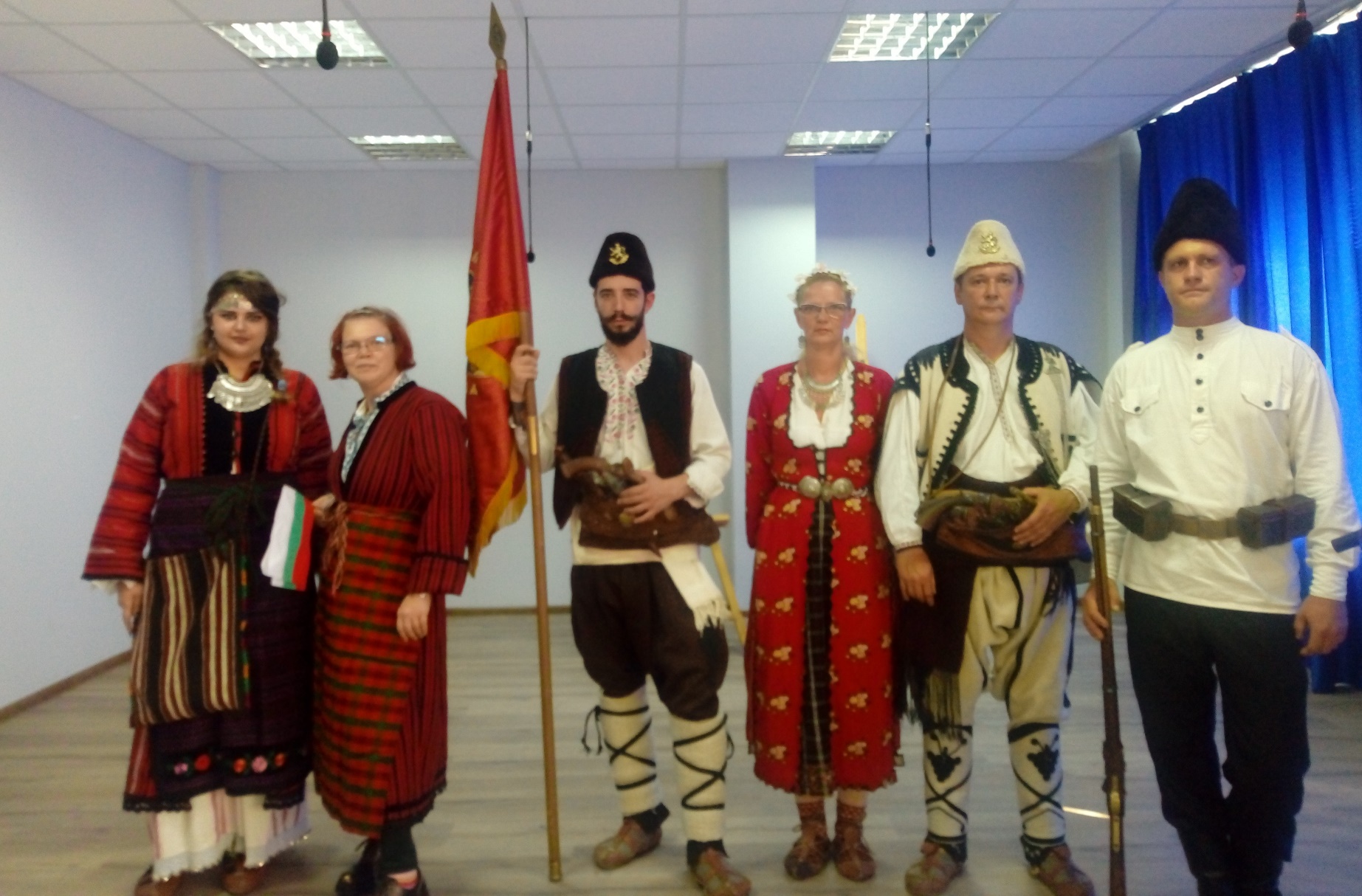 Представители от“Комитет Родолюбие“ – гр. Пловдив включиха в урока разкази за патрона на училището, за хайдушкото движение и Освобождението.
Показани бяха хайдушки, четнически и опълченски униформи, оръжия и четническо знаме.
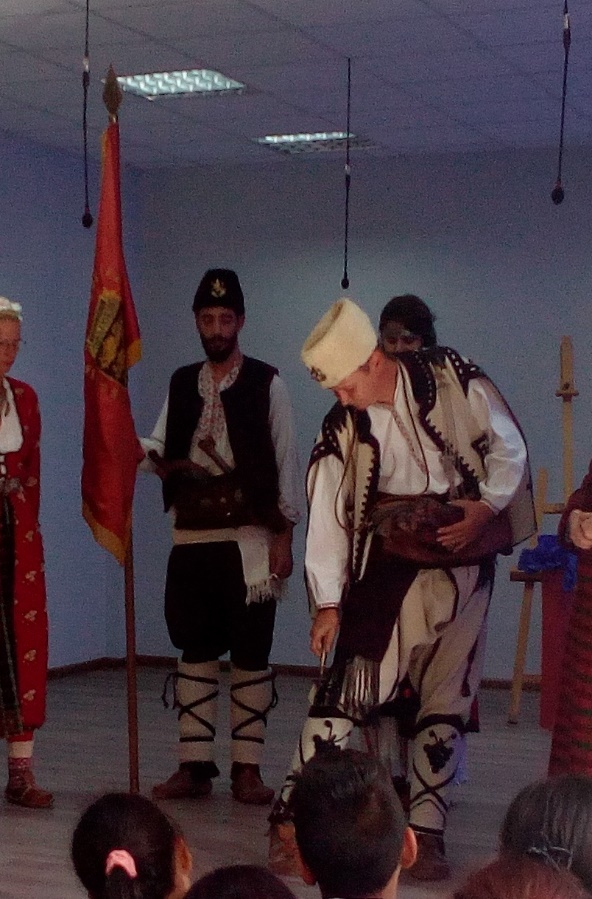 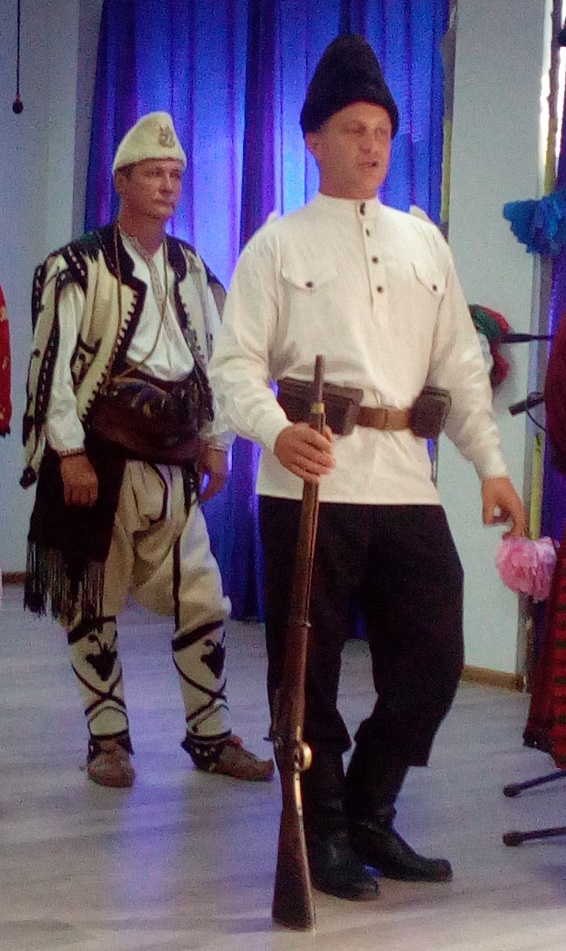 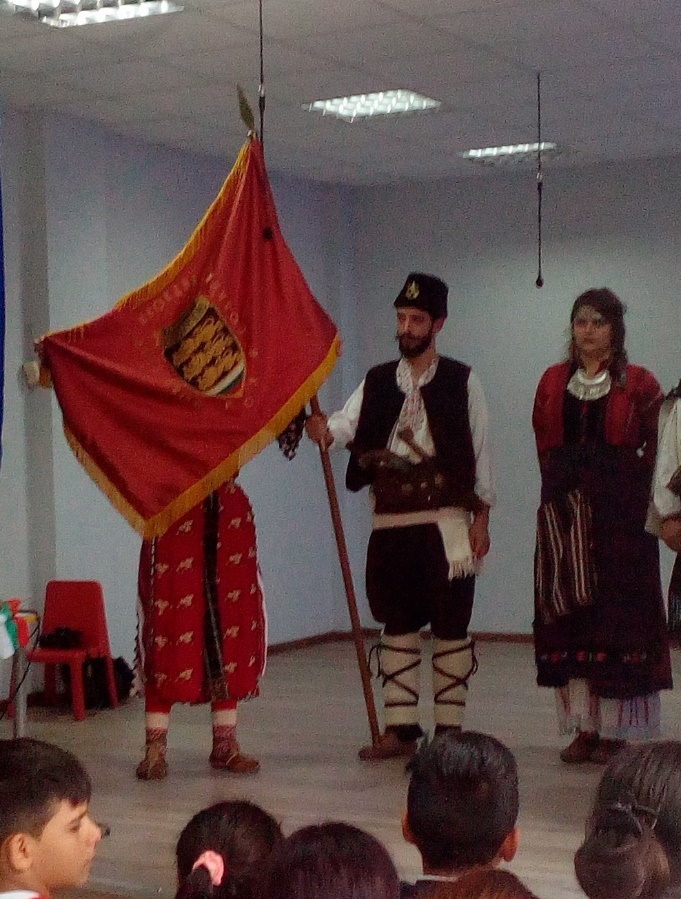 Голям интерес предизвикаха и  представените женски носии от Траия и Родопите
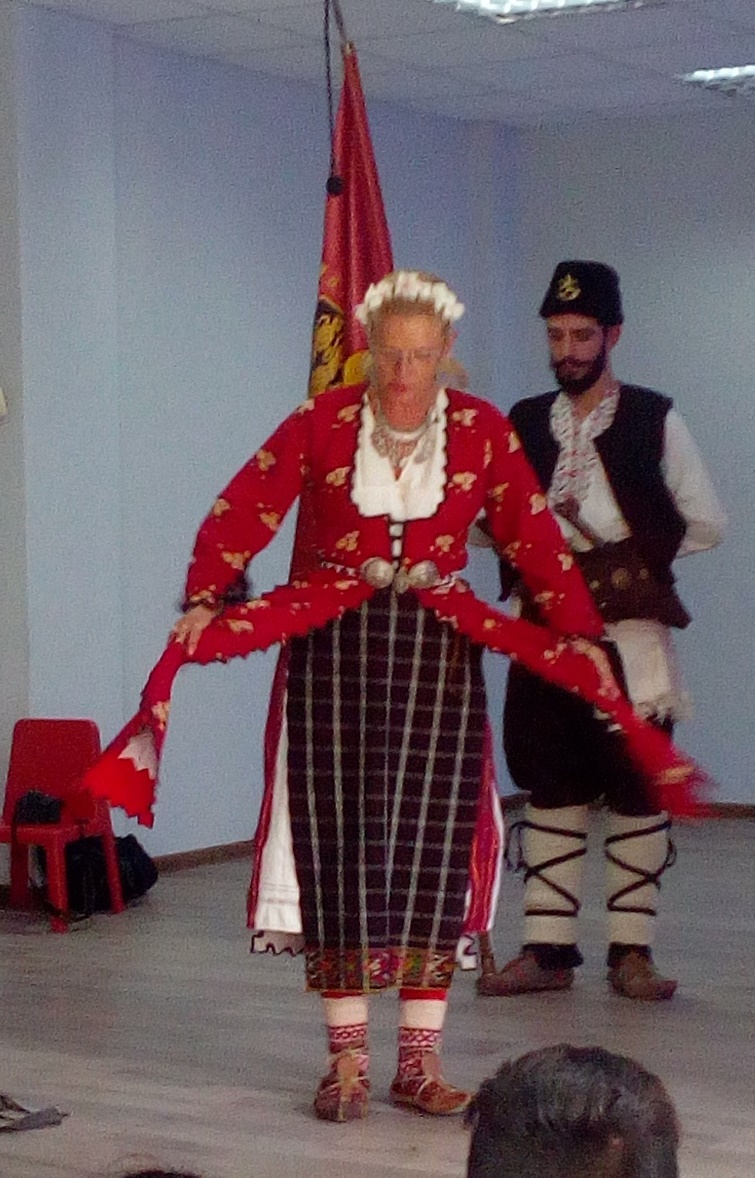 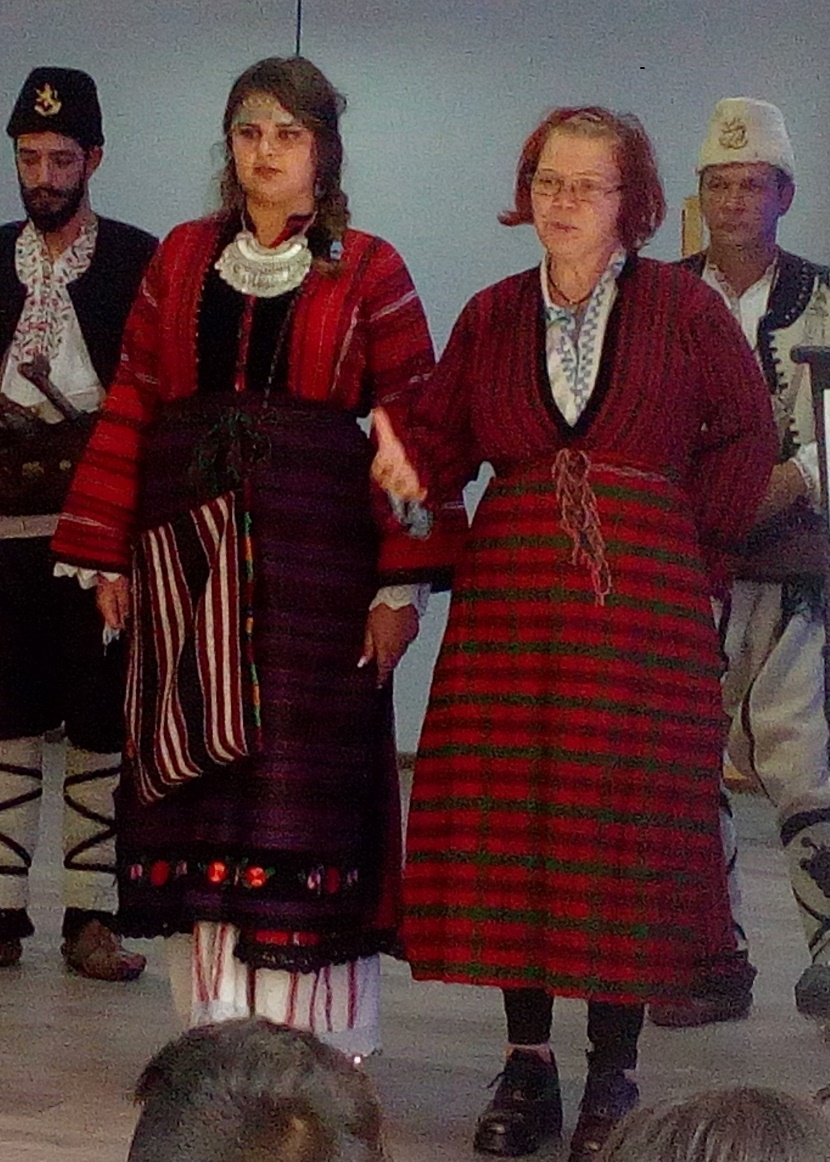